UNIT 3 DOWN UNDER
NOW I CAN!
NOW I CAN!
UNIT 3 DOWN UNDER
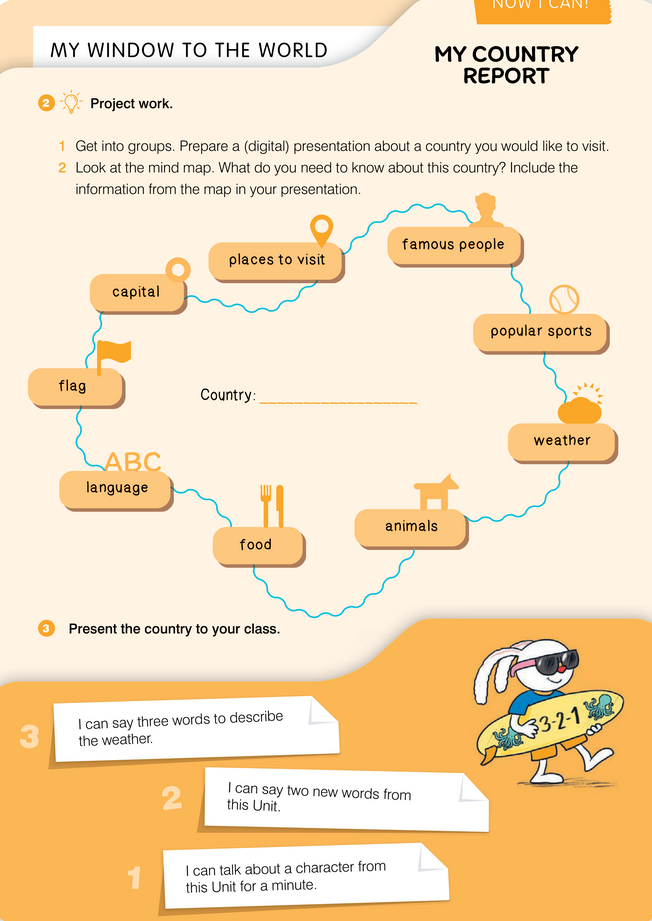 NOW I CAN!
UNIT 3 DOWN UNDER
NOW I CAN!
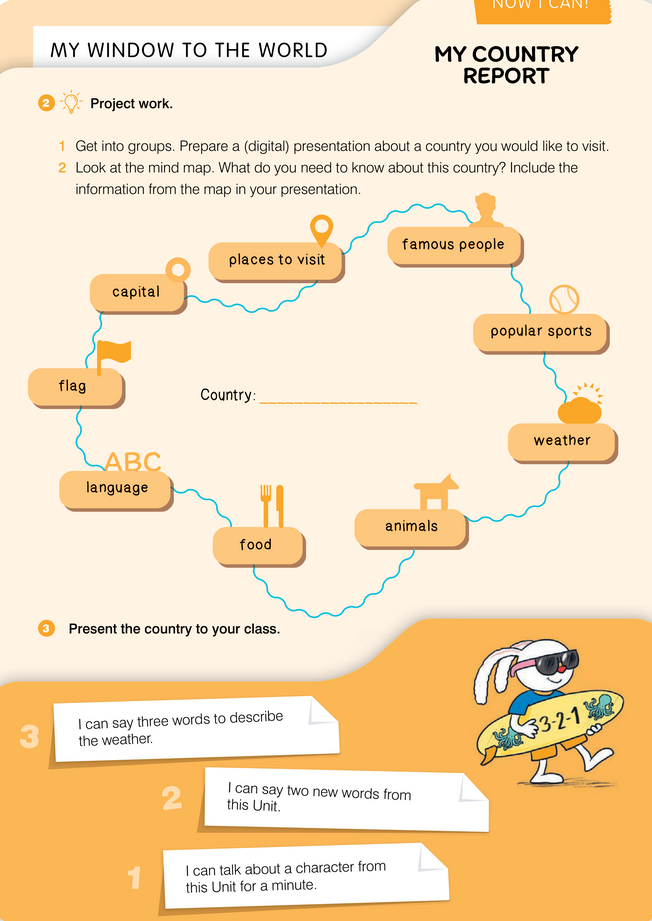